Marriage and the Law of Contracts
Ms. Tallman
Section 12.1
Marriage
A legal union of two persons

Its effect is on premarital relationships
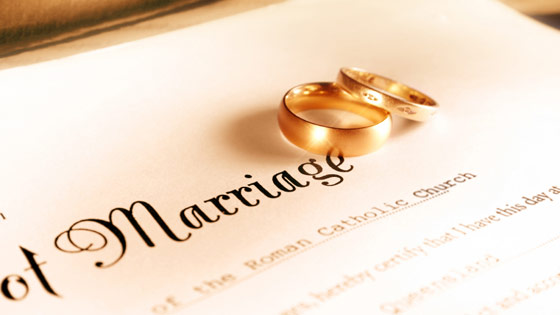 [Speaker Notes: Read WYV p. 211 - NO]
Age and Premarital Relationships
All states but 1 require parental consent under the age of 18

Some states may lift the age requirement if there is a pregnancy

What if your parents tell you not to date or see a specific person?
Use “reasonable force”
Label as “incorrigible” in juvenile court
[Speaker Notes: What state has an age 19 requirement? NEBRASKA
Incorrigible – refuses to accept authority and discipline of adults – fines, probation, counseling, detention, community service]
Marriage Restrictions
Relatives

Same sex

Direct Ancestors
[Speaker Notes: Half or whole blood, biological family]
Premarital Pregnancy and Child Birth
Regardless of age, if male is identified, he is responsible to pay his share of medical bill’s and child support
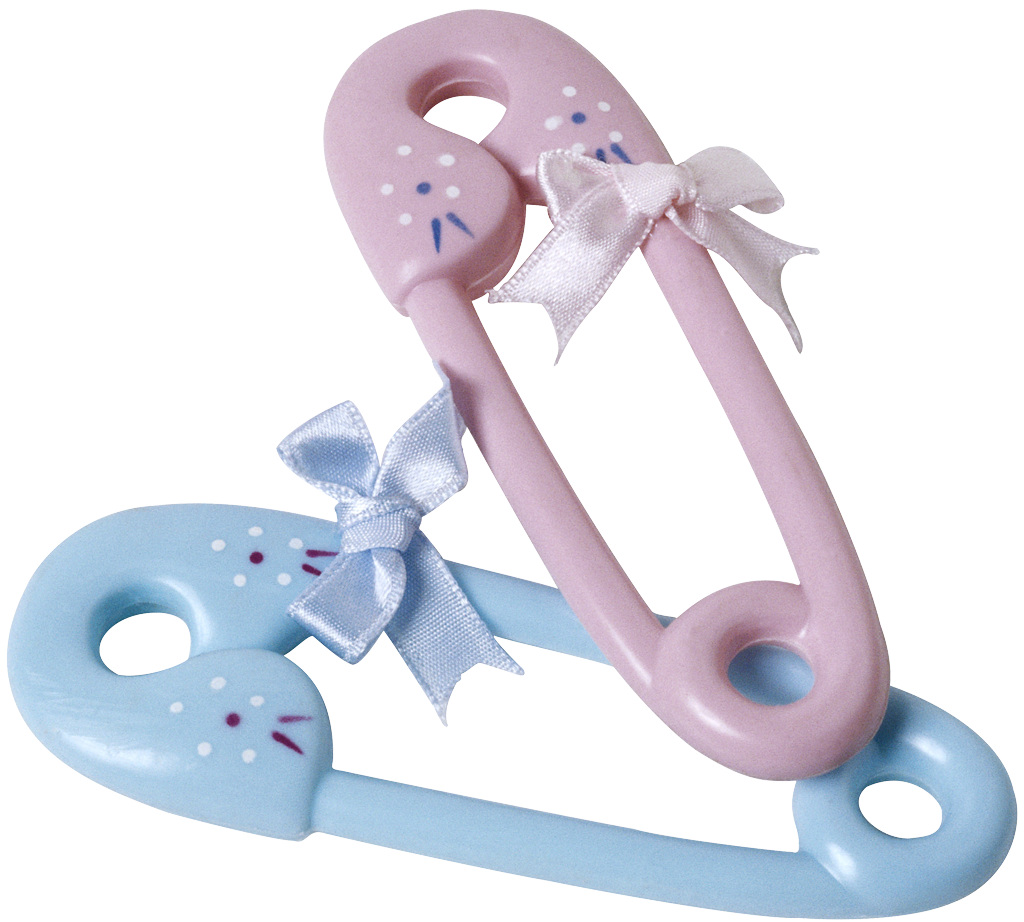 Cohabitation
A man and woman who live together outside of marriage

5 million couples cohabitating in the US
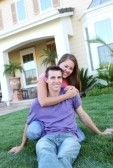 [Speaker Notes: Illegal in most states until late 1970s
Why might couples choose to cohabitate? Cheaper,]
The Marital Contract
Proposal of marriage results in a binding contract
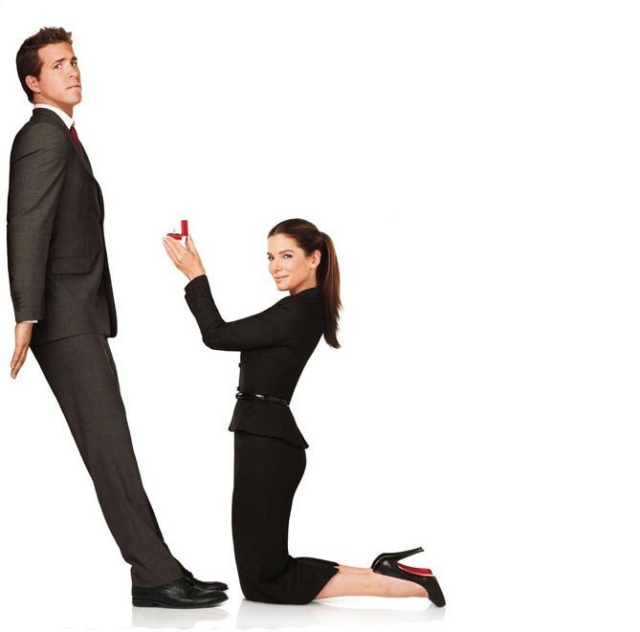 [Speaker Notes: WYV p. 212
What type of damages would those be? PUNITIVE DAMAGES]
Breach-of-Promise Lawsuits
Breach-of-promise
If only one party wants out of the contract a breach-of-promise suit may be brought by the other party (monetary damages)
Today: usually only when the ex-fiance is pregnant
Interference with contractual relations
If third parties interfere, a few states allow damages
Not against parents who interfere
[Speaker Notes: What type of damages would those be? PUNITIVE DAMAGES]
What about the ring?
All gifts during premarital time are kept by recipient as they are assumed to have ‘intent, delivery, and acceptance’ except....
THE RING
It is said to be directly related to the fulfillment of the marital contract and, therefore, as a gift conditional on the parties actually marrying
State Statutory Requirements
Apply for marriage by appearing before the city or town clerk
Few states require blood testing
Waiting periods might be put in place
24 hours to six days
After the license has been received, any authorized religious or civil official can perform the ceremony
[Speaker Notes: Different from state to state
Blood testing – HIV, aids, rubella, tuberculosis, and sickle-cell anemia
Vegas?]
Common-Law Marriages
Laws in some states recognize marriage when a man and a woman share common property, and hold themselves as husband and wife over a prolonged period of time *usually 10 years)
Don’t use legal methods
Most states have outlawed this
[Speaker Notes: Nebraska does not allow common-law marriages
Read Global Issues p. 213]
Civil Unions
Offers many rights, duties, and benefits as marriage

Same-sex marriages

DOMA (Defense of Marriage Act)
1996-2013
Federal act, 41 states have enacted their own
[Speaker Notes: Defining marriage as solely between a man and a woman]
Marital Consortium
Legally recognized duties
Procreation
Raising children
And filling sexual, economic, and companionship needs
If either spouse is unable to fulfill these duties, the other party can sue for damages for “loss or consortium”
The Rights and Duties of Parents
Parent Defined:
The natural father and mother of an individual born of their valid marriage
An illegitimate child’s natural mother
A child’s assumed blood father or mother who has expressly acknowledged this relationship and contributed meaningful support to the child
Individuals who utilize the statutory process of adoption
Adoption
Allows individuals to legally assume the rights and duties of father and/or mother

Any parent can have their position taken away by judicial decree and position given to an agency or court-appointed individual
Parental Rights
Stem from society’s expectation of parents:
Right to custody
Right to decide personal issues that arise in the child’s life
Right to control and allocate the child’s resources (talents, creative productions, income) – has to ultimately benefit the child
Can a parent quit their job and live off of their child’s income if they are managing their child’s career?
[Speaker Notes: Yes, as long as it’s not to excess]
Parental Rights
Right to control the education of their children – embedded in US Constitution
Endorsed explicitly by the USSC in 1920s – so long as the education received is within state standards
Right to choose another school not change the curriculum
[Speaker Notes: Read page 215, unconstitutional to make a law against the teaching of evolution]
Parental Rights
**Parents have the right to be free from government intervention in the upbringing of their children, ABSENT of abuse and neglect
Parental Duties
Love their children
Nurture
Guide
Maintain
Discipline 
Support financially until adulthood 

Prohibit abusive and neglectful behavior
[Speaker Notes: Unless child is legally emancipated]
Parents who DON’T fulfill their duties
After a certain age (usually 8 or 10), if the child commits intentional acts that are harmful to others or the property of others, the parents have failed to fulfill his duty
Vicarious liability!!!!

Failure to take reasonable steps to control their child’s behavior – tort of negligent supervision 
Applies to anyone with custody of child
[Speaker Notes: This is all determined by society
Parent can be held liable]
Contribution to Delinquency
Criminal act to contribute, allow, or encourage a minor to behave in an illegal manner

Felony sentence of 5-10 years

Examples?
[Speaker Notes: Allowing minor to drive under age, drink under age, child pornography, letting your 18 year old have sexual relations with 15 year old]
Property Rights and Duties
Property acquired during marriage is kept in whose name?
The husband, the wife, or both
Either spouse can have sole control of the respective earnings and credit
[Speaker Notes: Read and discuss WYV p. 214
Not always the case – especially for the woman in the relationship]
Prenuptial Agreement
Made if either spouse does not want the other spouse to have claim over certain property in the matter of death or divorce
Useful when one or both are entering into a subsequent marriage and want to reserve the property from a previous marriage for the children of that bond
Can include practically anything:
When in-laws can visit
How premarital debts are to be paid
[Speaker Notes: Can say that the spouse who is in debt from college has to pay off his own debt using his income, etc.]
Spousal Liability
The actions of one spouse may incur liability for the other
i.e. one parent stays home and one works; the wage-earning spouse is legally responsible for the debts incurred by the other spouse
[Speaker Notes: Read the Prenuptial Agreement on p. 217]